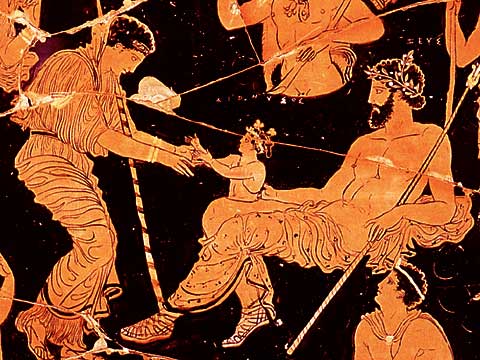 Міф як форма пізнання дійсності та естетичний феномен
Поняття про міф та міфологічну свідомість
 Міф в історичному розвитку: еволюція міфологічного світосприйняття
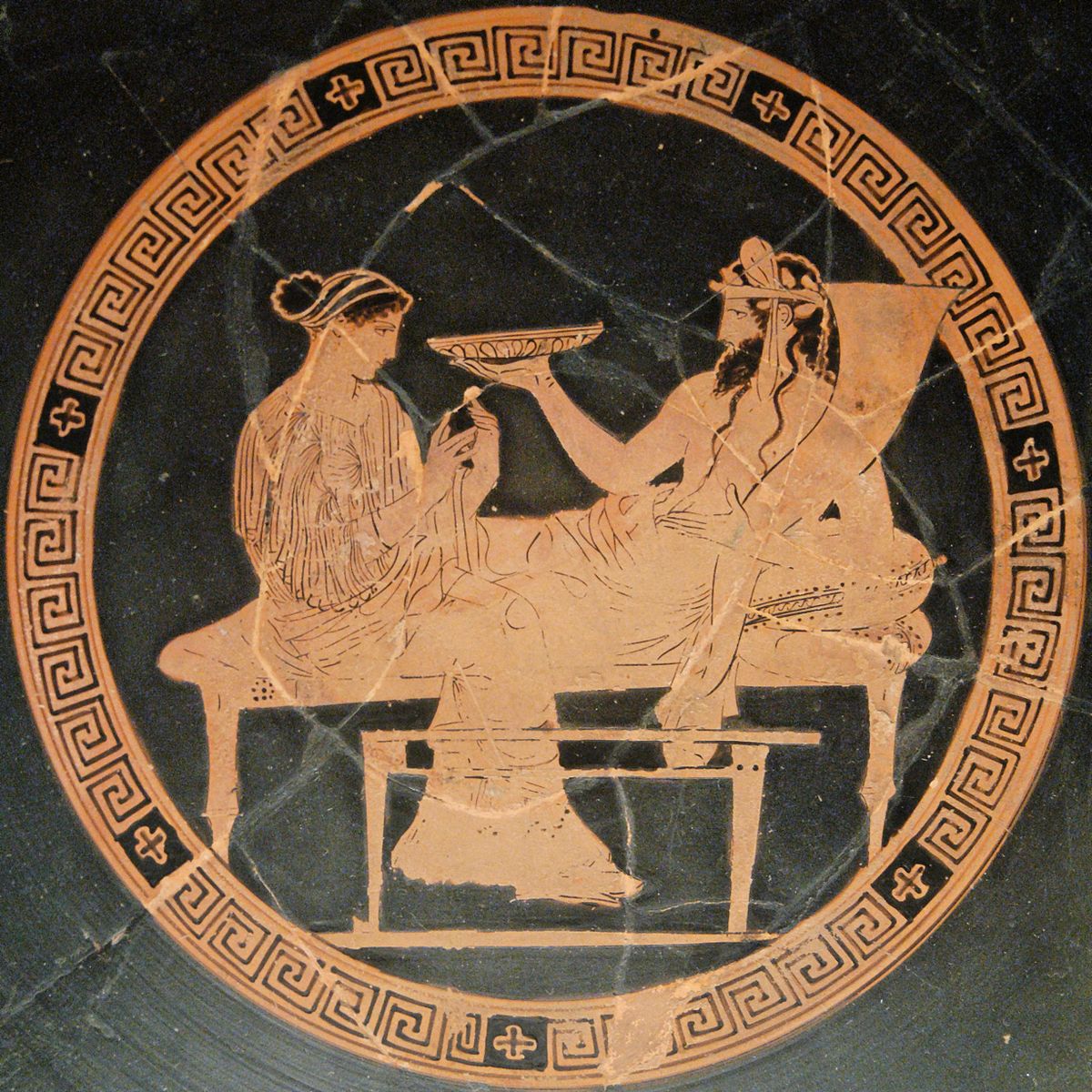 Міф не є жанром словесного мистецтва! 

Міф – форма мислення, світоглядна основа буття людини.
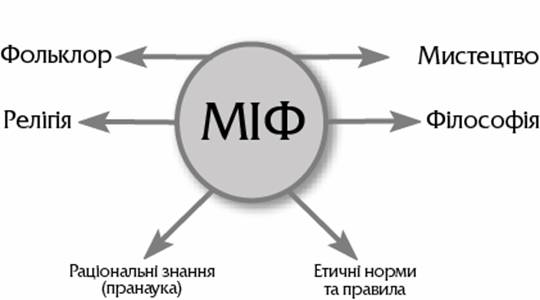 Синкретизм міфу
Міфічна свідомість – результат синкретичного (цілісного) способу усвідомлення людиною навколишнього світу і свого буття в ньому.      Основні риси: синкретизм, символізм, тотемізм, анімізм, фетишизм, магія.
Міф – універсальна чуттєва дійсність, структурована за людським світосприйняттям.      В міфі у вигляді конкретно-чуттєвих персоніфікацій і одухотворених істот постає узагальнено відображена первісною свідомістю дійсність.
Міфологічне мислення характерне для давнього періоду соціально-історичного життя - общинно-родової або первісно-общинної формації
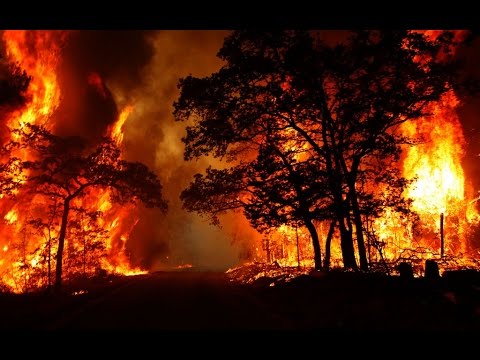 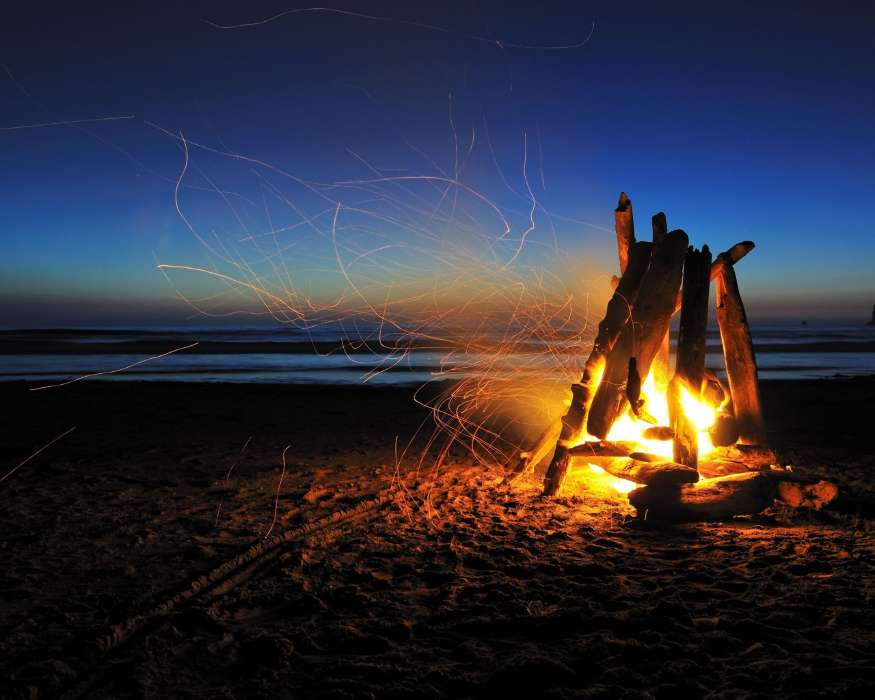 Процес творення міфу:Чуттєве сприйняття - узагальнення – називання - оповідь
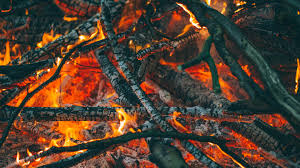 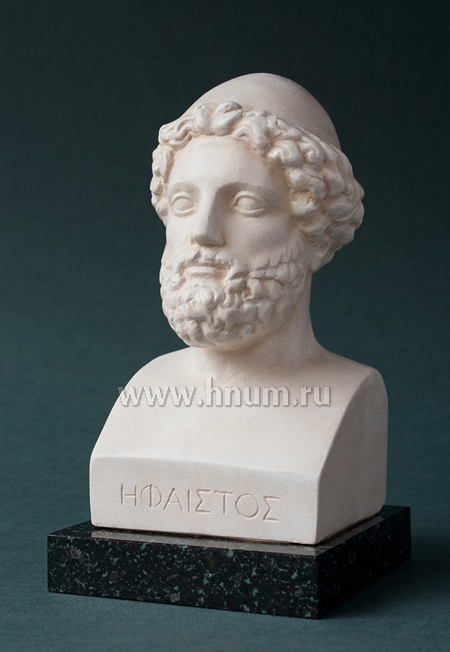 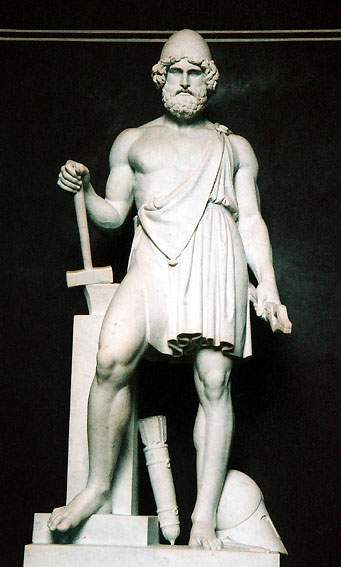 Гефест – божество вогню і ковальської справи у давніх греків.
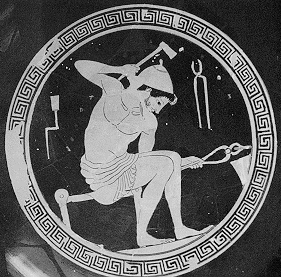 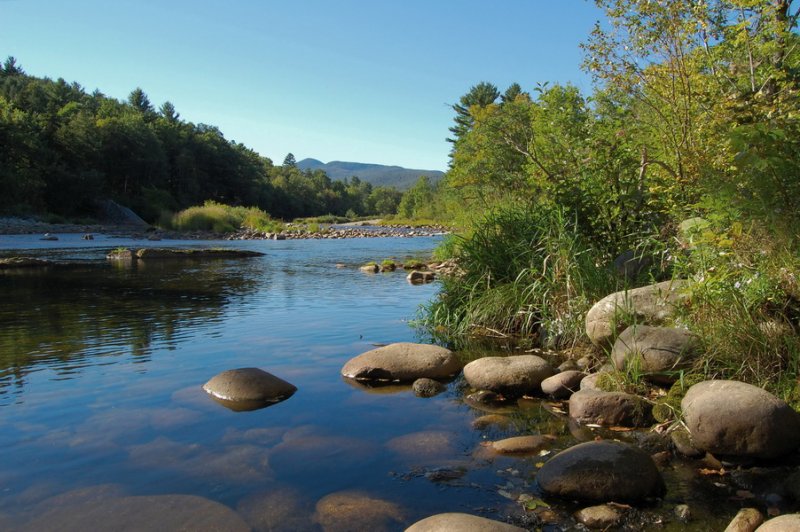 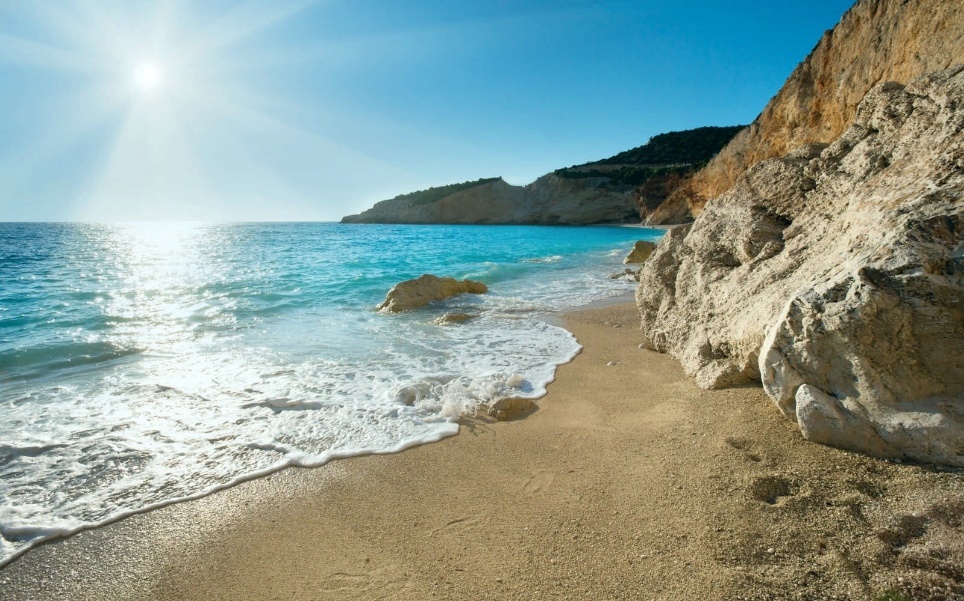 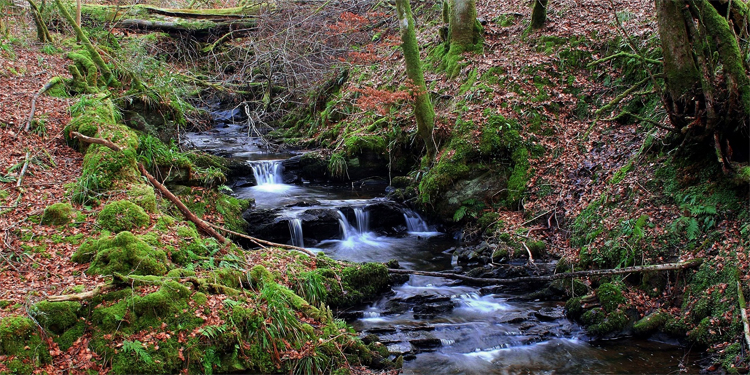 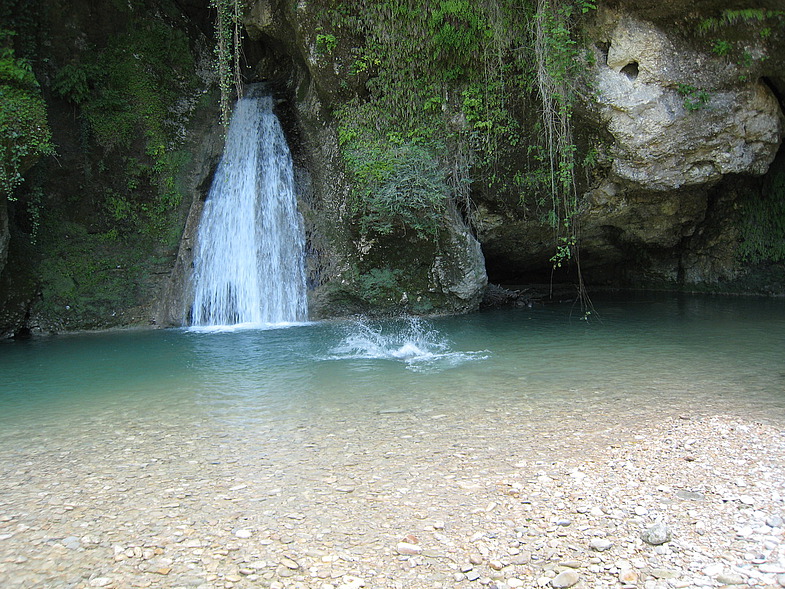 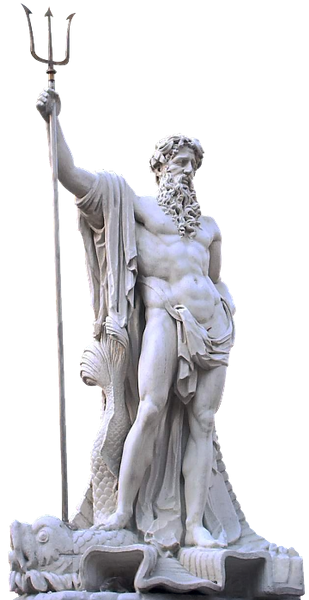 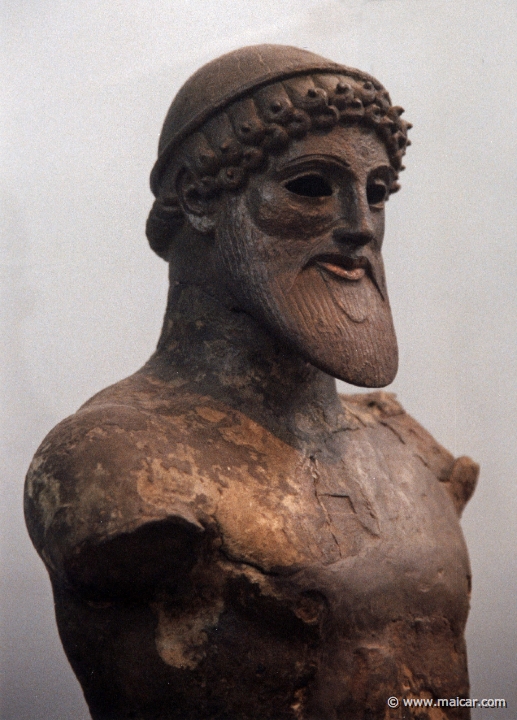 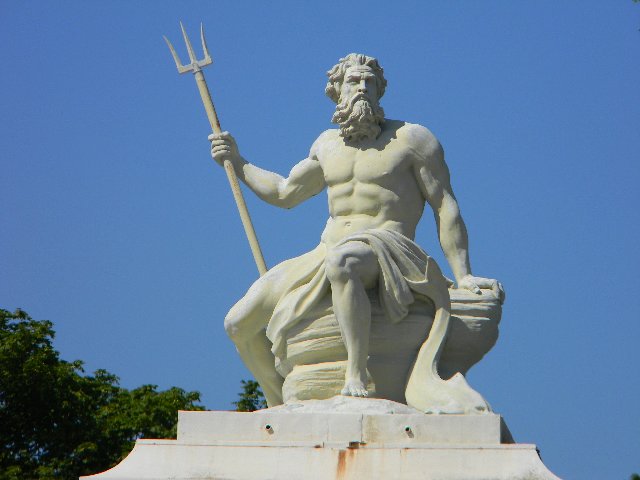 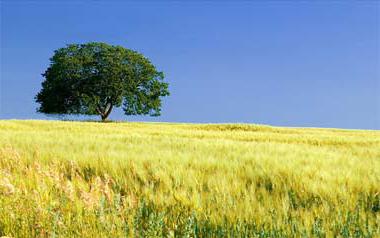 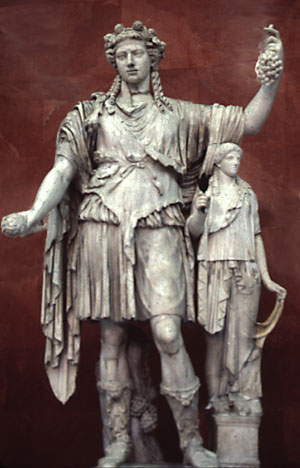 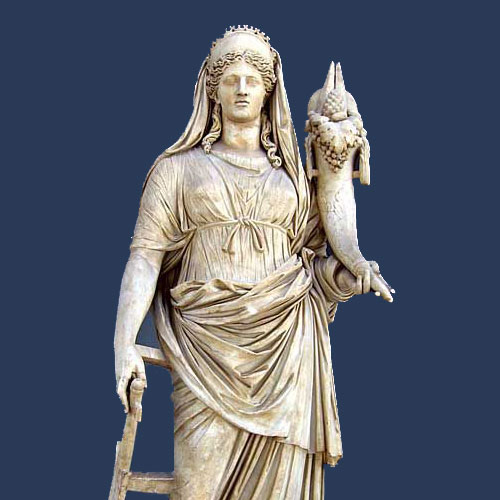 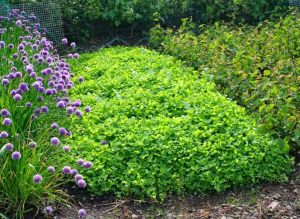 Період матріархату, материнської общини.
О.Ф. Лосєв називає «хтонічним» (від грецького «земля»). Земля уявлялася праматір`ю усього, вона все породжує і вигодовує.
Докласичний міф. Архаїчний.
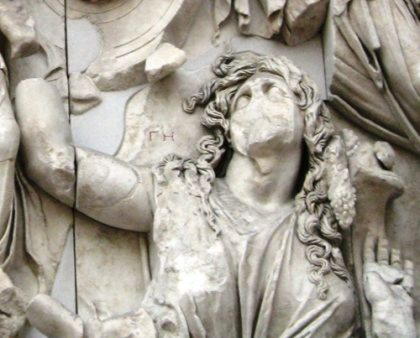 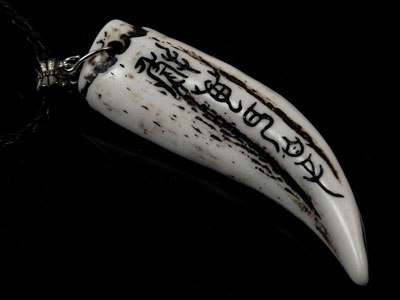 Найперша форма міфологічного мислення — фетишизм (від португальського  «річ», «предмет»).
Для фетишизму характерне почуття залежності людини від речі, людина нечітко уявляє межі речі, її мож­ливості і поведінку.
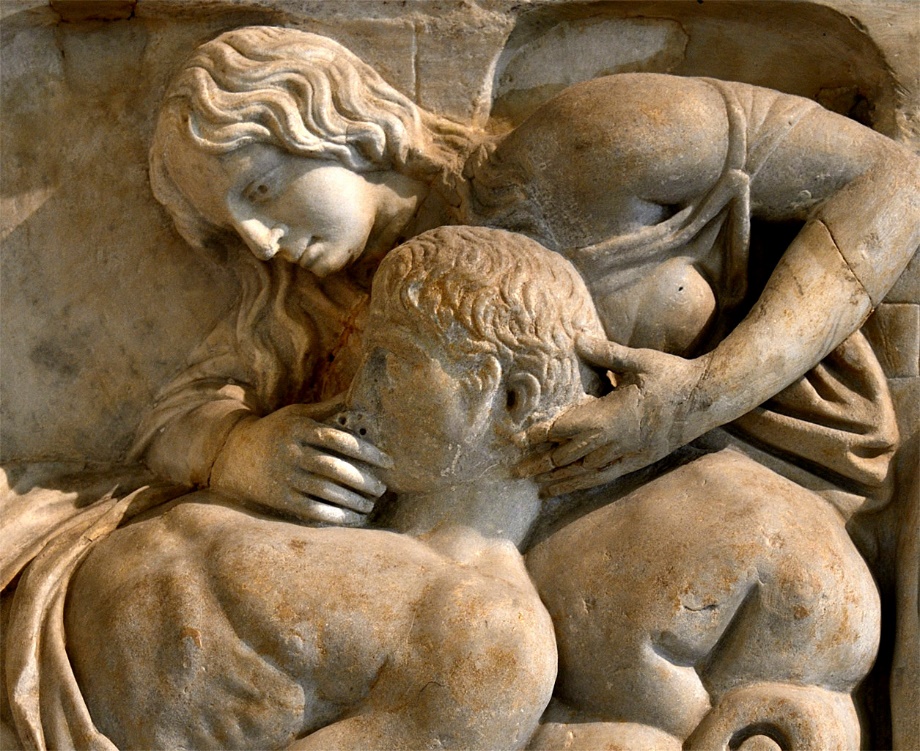 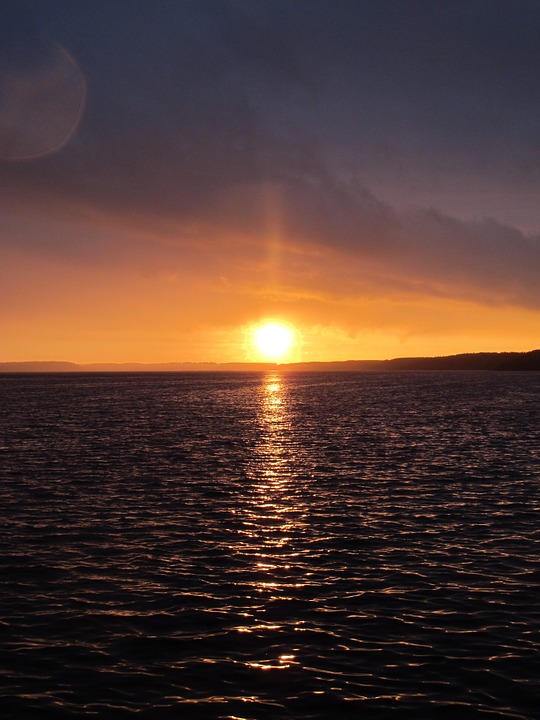 Анімізм (від лат. аніма — душа) – друга ознака архаїчної міфологічної свідомості. 
Не лише окремі речі, а, насамперед, явища природи в уявленні первісної людини мали душу.
Зооморфізм - твариноподібність
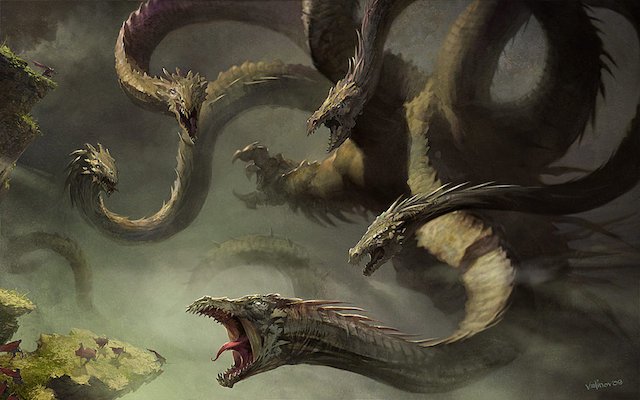 Твариноподібні міфо­логічні персонажі - «хтонічні чудовиська­». Характерна риса зовнішності — дисгармонійність, неузго­дженість частин тіла.
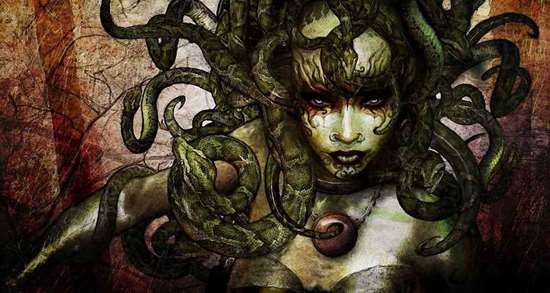 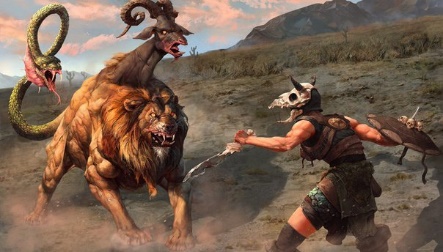 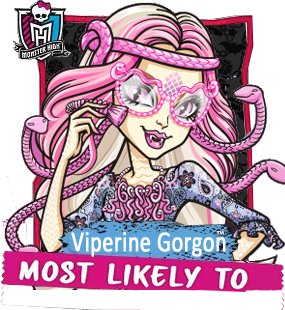 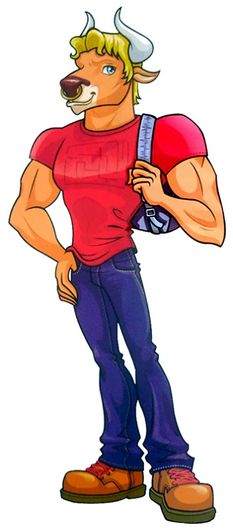 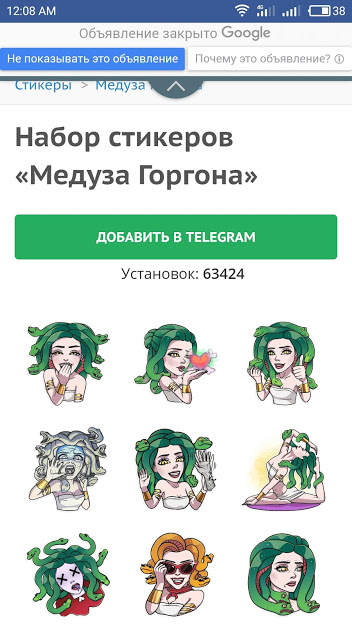 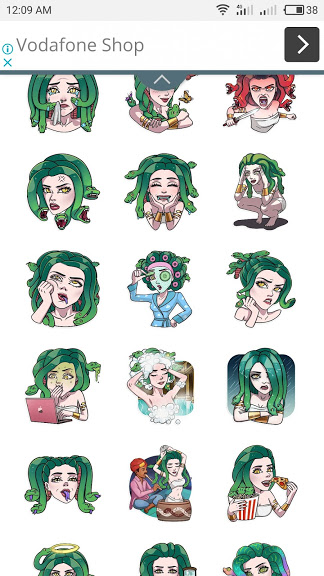 Класична (Олімпійська, героїчна) міфологія. Доба патріархату.
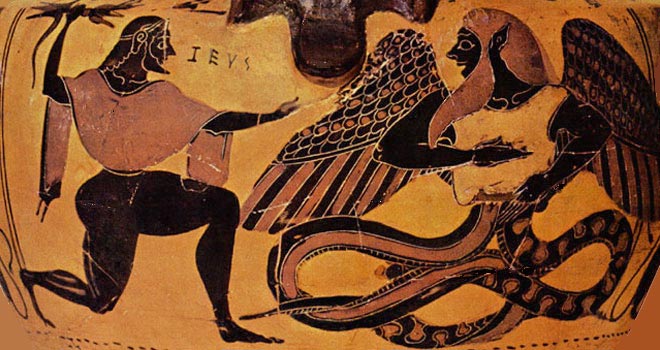 Олімпійська міфологія
Антропоморфізм - уподібнення будь-чого до людини, зображення міфологічних істот з людською зовнішністю.
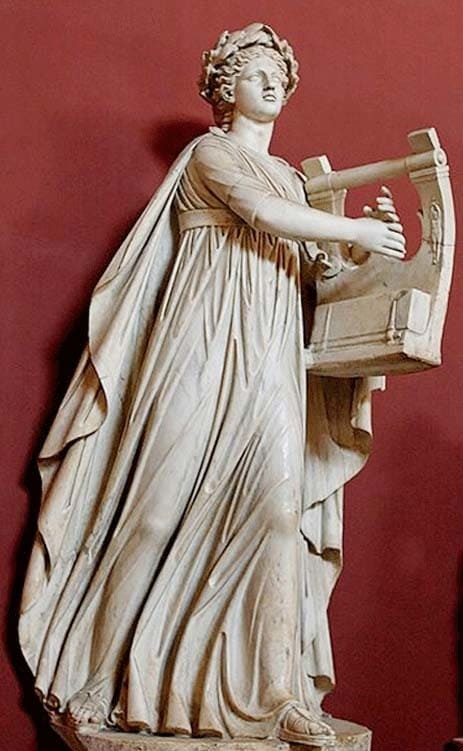 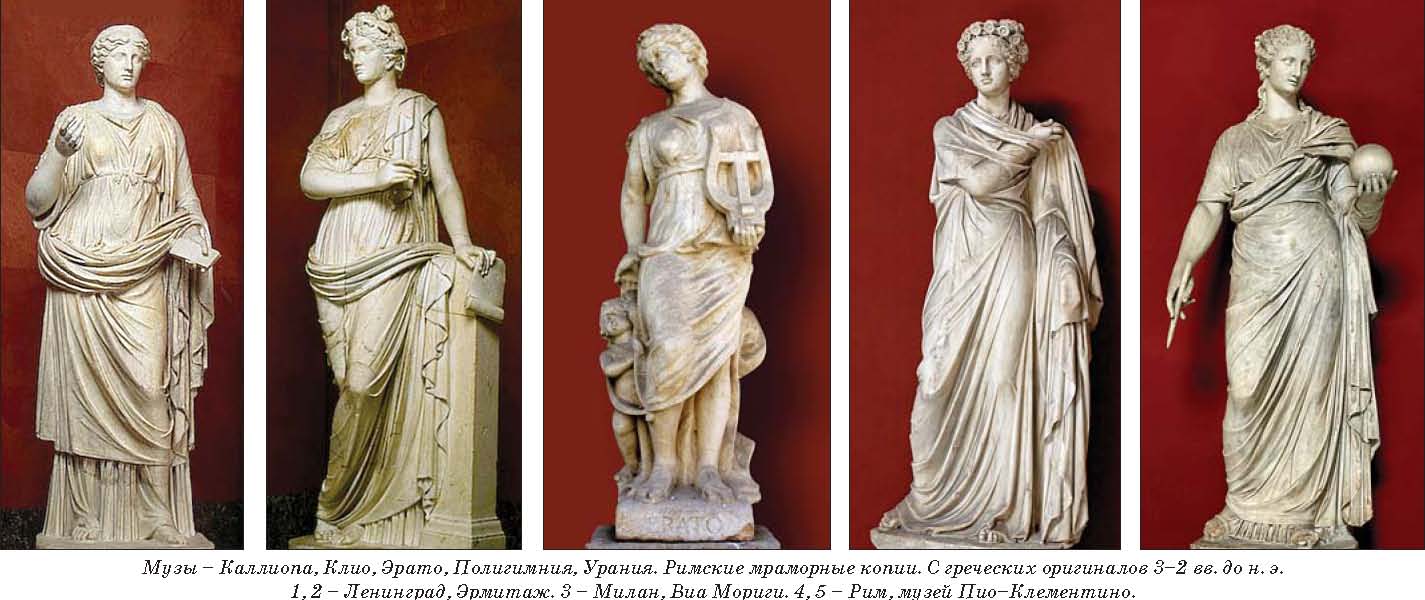 Героїзм як новий етап розвитку міфології.Герой – нащадок бога і людини.
Змагання героя з хтонічною потворою як відображення історичної боротьби патріархального права з матріархальним.
Літературний міфМіф стає сюжетом літературного твору.